Neighbourhood Structure in Games
Soumya Paul   &   R. Ramanujam

The Institute of Mathematical Sciences
Chennai

ACTS 2011
Neighbourhood Sturcture in Games
Neighbourhood Sturcture in Games
Neighbourhood Sturcture in Games
Neighbourhood Sturcture in Games
Neighbourhood Sturcture in Games
Neighbourhood Sturcture in Games
Neighbourhood Sturcture in Games
Neighbourhood Sturcture in Games
Neighbourhood Sturcture in Games
Neighbourhood Sturcture in Games
Neighbourhood Sturcture in Games
Neighbourhood Sturcture in Games
The Model
Neighbourhood Sturcture in Games
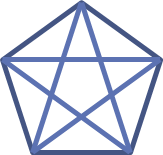 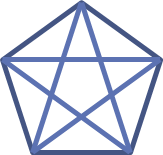 Neighbourhood Sturcture in Games
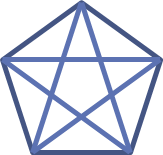 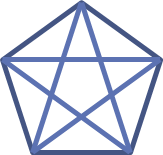 Neighbourhood Sturcture in Games
Related Work
Neighbourhood Sturcture in Games
Michael J. Kearns, Michael L. Littman, and Satinder P. Singh. An efficient, exact algorithm for solving tree-structured graphical games. In NIPS, pages 817–823, 2001
Michael J. Kearns, Michael L. Littman, and Satinder P. Singh. Graphical models for game theory. In UAI, pages 253–260, 2001
H. Peyton Young. The evolution of conventions. In Econometrica, volume 61, pages 57–84. Blackwell Publishing, 1993
H. Peyton Young. The diffusion of innovations in social networks. Economics Working Paper Archive 437, The Johns Hopkins University, Department of Economics, May 2000
Heiner Ackermann, Heiko Röglin, and Berthold Vöcking. On the impact of combinatorial structure on congestion games. In In Proc. of the 47th Ann. IEEE Symp. on Foundations of Computer Science (FOCS), pages 613–622, 2006
Heiner Ackermann, Simon Fischer, Petra Berenbrink, and Martin Hoefer. Concurrent imitation dynamics in congestion games, 2008
Neighbourhood Sturcture in Games
Weighted Coordination Games
Neighbourhood Sturcture in Games
0
0
1
1
1
Neighbourhood Sturcture in Games
2/5
0
2/5
0
1
3/5
1
1
3/5
3/5
Neighbourhood Sturcture in Games
x1
2/5
0
y1
2/5
0
1
3/5
x2
y2
1
1
3/5
3/5
Neighbourhood Sturcture in Games
Static Neighbourhoods
Neighbourhood Sturcture in Games
Description of type t
If payoff in round k > 0.5 then
play same action a in round k+1
else if all players with the maximum payoff in round k played a different action 1-a
play 1-a in round k+1
Else play a in round k+1
EndIf
Neighbourhood Sturcture in Games
Theorem: 
Let G be a neighbourhood graph and let m be the number of neighbourhoods (cliques) and let M be the maximum size of a clique. If all the players are of the same type t then the game stabilises in at most mM steps.

Proof Idea:

Associate a potential with every configuration of the graph
Show that whenever the configuration changes from round k to k+1 the potential strictly increases
The maximum possible potential of the graph is bounded
Neighbourhood Sturcture in Games
Theorem: 
Let G be a neighbourhood graph and let m be the number of neighbourhoods (cliques) and let M be the maximum size of a clique. If all the players are of the same type t then the game stabilises in at most mM steps.

Proof Idea:

Associate a potential with every configuration of the graph
Show that whenever the configuration changes from round k to k+1 the potential strictly increases
The maximum possible potential of the graph is bounded
A weight or value unique for every configuration; independent of the history
Neighbourhood Sturcture in Games
1
Theorem: 
Let G be a neighbourhood graph and let m be the number of neighbourhoods (cliques) and let M be the maximum size of a clique. If all the players are of the same type t then the game stabilises in at most mM steps.

Proof Idea:

Associate a potential with every configuration of the graph
Show that whenever the configuration changes from round k to k+1 the potential strictly increases
The maximum possible potential of the graph is bounded
0
0
0
0
1
1
0
1
1
Neighbourhood Sturcture in Games
Theorem: 
Let G be a neighbourhood graph and let m be the number of neighbourhoods (cliques) and let M be the maximum size of a clique. If all the players are of the same type t then the game stabilises in at most mM steps.

Proof Idea:

Associate a potential with every configuration of the graph
Show that whenever the configuration changes from round k to k+1 the potential strictly increases
The maximum possible potential of the graph is bounded
Neighbourhood Sturcture in Games
Dynamic Neighbourhoods
Neighbourhood Sturcture in Games
Neighbourhood Sturcture in Games
Neighbourhood Sturcture in Games
Neighbourhood Sturcture in Games
Description of type t
If payoff > 0.5 then
Stay in the same neighbourhood X
ElseIf there is a player j in a different visible neighbourhood X’ who received the maximum (visible) payoff in round k and this payoff is greater than my payoff then
Join X’ in round k+1
Else
Stay in X
EndIf
Neighbourhood Sturcture in Games
Theorem:
Let a game have n players where the dynamic neighbourhood structure is given by a graph G. If all the players are of the same type t, then the game stabilises in at most nn(n+1)/2 steps.

Proof Idea: Same as before
Associate a potential with every configuration of the graph
Show that whenever the configuration changes from round k to k+1 the potential strictly increases
The maximum possible potential of the graph is bounded
Neighbourhood Sturcture in Games
General Neighbourhood Games
Neighbourhood Sturcture in Games
Theorem:
A general game with n players and with either a static or a dynamic neighbourhood structure eventually stabilises if and only if we can associate a potential Φk with every round k such that if the game moves to a different configuration from round k to round k + 1 then Φk+1 > Φk and the maximum possible potential of the game is bounded.
Neighbourhood Sturcture in Games
Proof
Neighbourhood Sturcture in Games
Unfolding of the game -
configuration tree
Finite
Unfolding of the game -
configuration tree
M = max Φ
Ck
M = max Φ
M = max Φ
M+1
M = max Φ
M+1
Ck+1
Cycle!
Generalising Stability
Neighbourhood Sturcture in Games
Neighbourhood Sturcture in Games
√
Neighbourhood Sturcture in Games
√
Neighbourhood Sturcture in Games
√
√
Neighbourhood Sturcture in Games
√
√
Neighbourhood Sturcture in Games
√
√
√
Neighbourhood Sturcture in Games
√
√
√
Neighbourhood Sturcture in Games
√
√
√
√
Neighbourhood Sturcture in Games
Neighbourhood Sturcture in Games
X
Neighbourhood Sturcture in Games
X
Neighbourhood Sturcture in Games
X
X
Neighbourhood Sturcture in Games
X
X
Neighbourhood Sturcture in Games
X
X
X
Neighbourhood Sturcture in Games
Theorem:
A general game with n players and with either a static or a dynamic neighbourhood structure eventually stabilises if and only if we can associate a potential Φk with every round k such that the following holds:

If the game has not yet stabilised in round k then there exists a round k0 > k such that Φk0 > k
There exists k0 ≥ 0 such that for all k, k’ > k0, Φk = Φk’. That is, the potential of the game becomes constant eventually
3.  The maximum potential of the game is bounded
Neighbourhood Sturcture in Games
Proof
Neighbourhood Sturcture in Games
Configuration
tree (with simple
cycles)
Neighbourhood Sturcture in Games
Configuration
tree (with simple
cycles)
Finite
Neighbourhood Sturcture in Games
Neighbourhood Sturcture in Games
Neighbourhood Sturcture in Games
No cyclic configuration 
implies 
simple cycle 
implies 
unfolding was not correct
Neighbourhood Sturcture in Games
No cyclic configuration 
implies 
simple cycle 
implies 
unfolding was not correct
Cyclic configuration
implies
complex cycle present
contradicts
definition of stability
Neighbourhood Sturcture in Games
Questions?
Neighbourhood Sturcture in Games